Quanta matematica devo sapere per studiare fisica?Franco Bagnoli
6. Argomenti vari
Serie di potenze, operatori, matrici, autovettori e autovalori, funzioni in più variabili, massimi e minimi, gradiente, Hessiano, differenziale e integrali di cammino.
Serie di potenze
Polinomi come vettori
Serie di potenze
Serie di potenze
Convergenza delle serie
Convergenza delle serie
Alcune serie da ricordare
Alcune serie da ricordare
Operatori su vettori
Operatori su vettori
Operatori su vettori
Operatori su vettori
Alcuni operatori/matrici notevoli
Alcuni operatori/matrici notevoli
Autovalori e autovettori
Autovalori e autovettori
Operatori inversi
Operatori inversi
Operatori inversi
Determinante
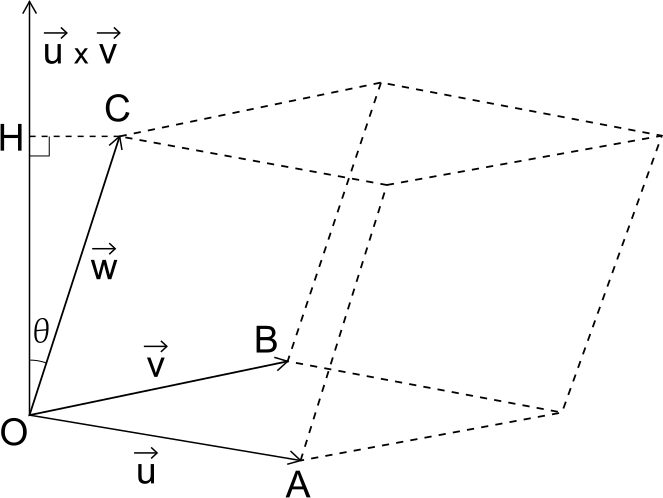 Determinante
Chiaramente se due vettori di un prodotto vettoriale/misto sono paralleli il risultato è zero (e anche se un vettore è nullo). Quindi se in una matrice due colonne sono proporzionali o c'è anche solo una colonna nulla il determinante vale zero. 
Dato che il determinante della trasposta è uguale al determinante della matrice originale (vuol dire semplicemente prendere vettori riga invece di vettori colonna), lo stesso vale se due righe sono proporzionali o nulle.
Determinante
Determinante e autovalori
Funzioni di più variabili (2..)
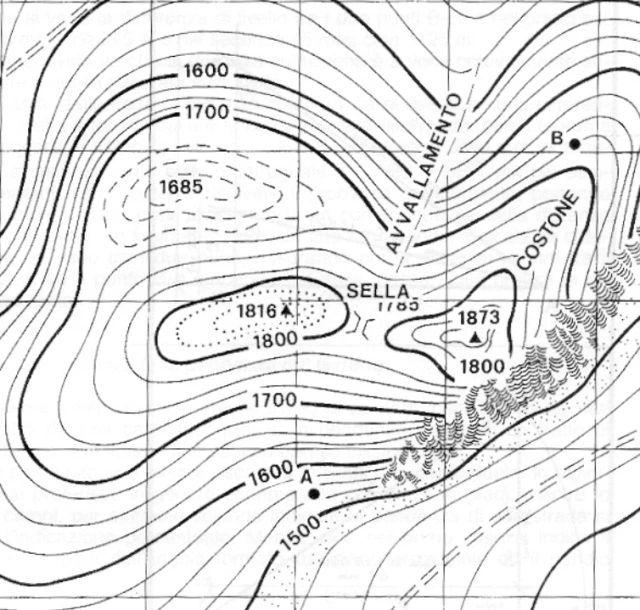 Funzioni di più variabili (2..)
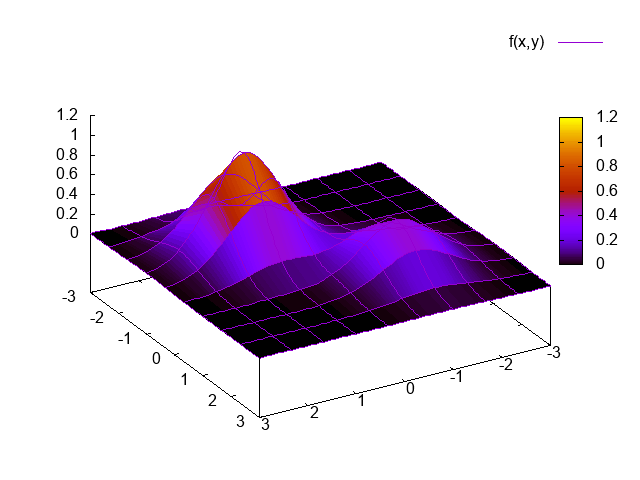 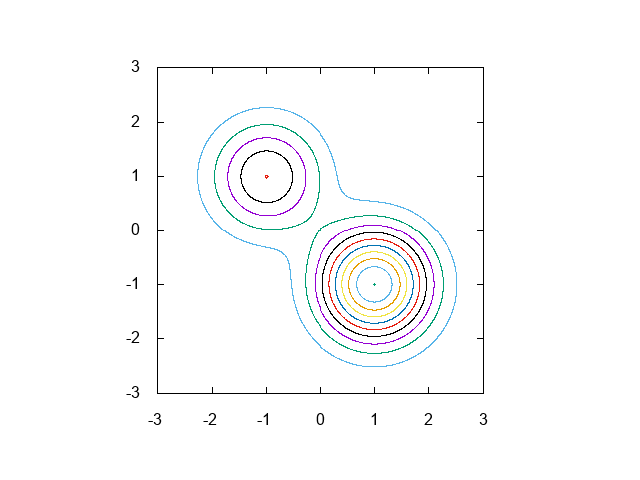 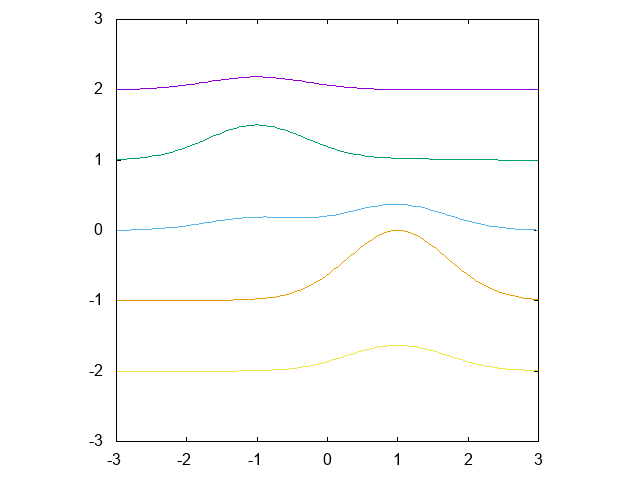 Derivata direzionale
Derivata direzionale
Derivate seconde
Sviluppi
Massimi, minimi e selle
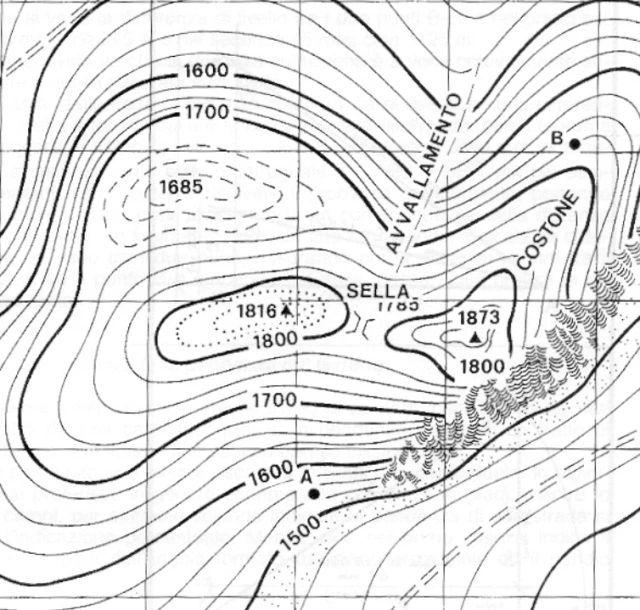 Massimi, minimi e selle
Massimi e minimi vincolati
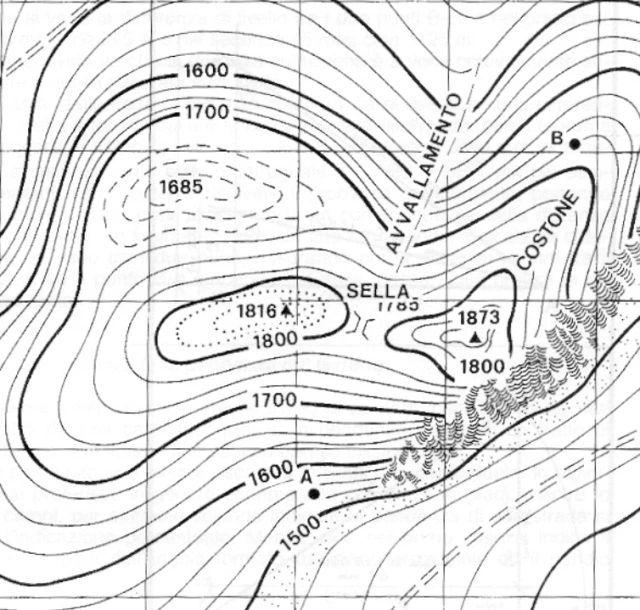 Massimi e minimi vincolati
Integrale di linea
Integrale di linea
Differenziale